畫社課P78、P79重點
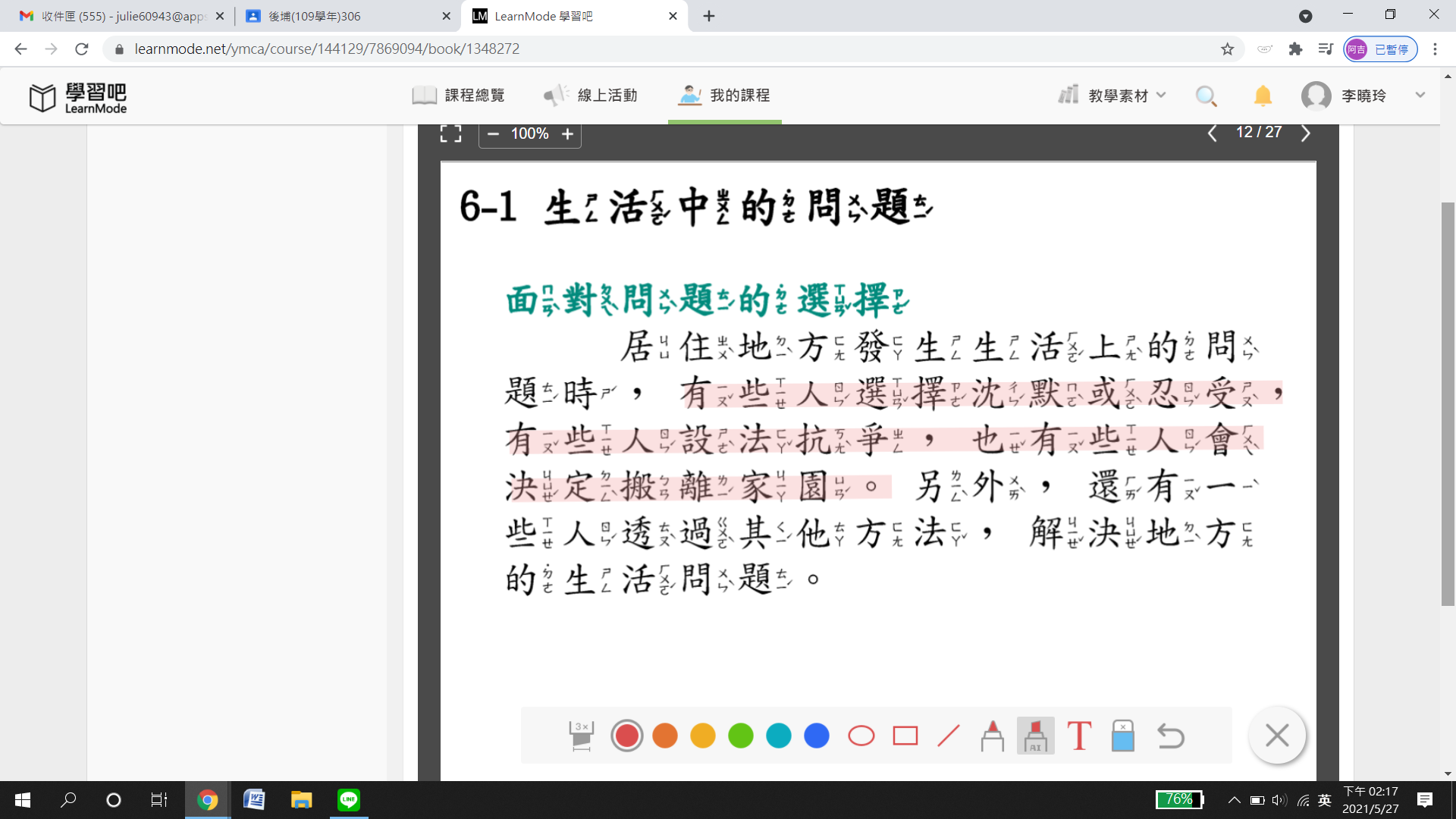 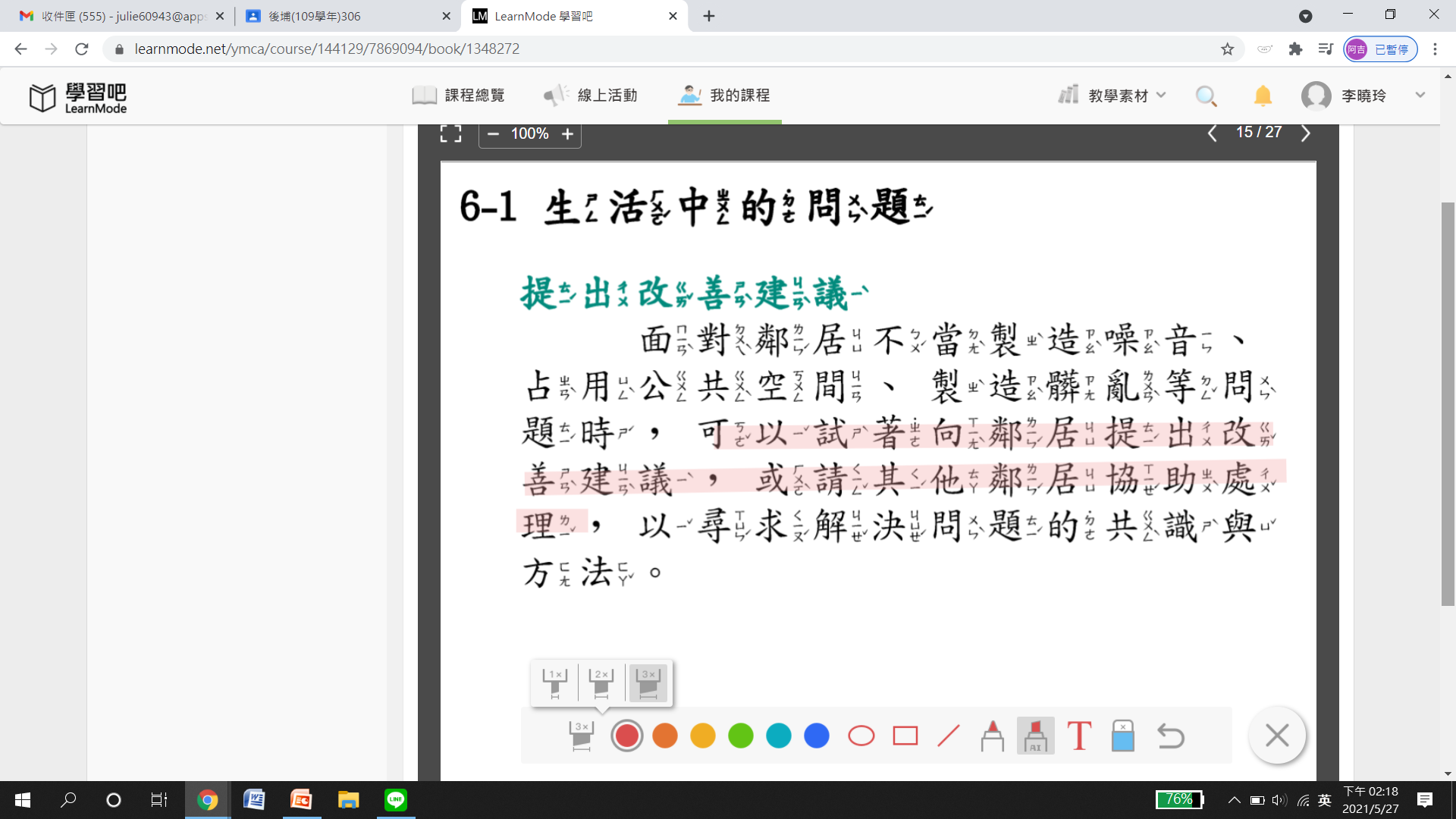